Supplemental Figure 2. Results of electrophoresis
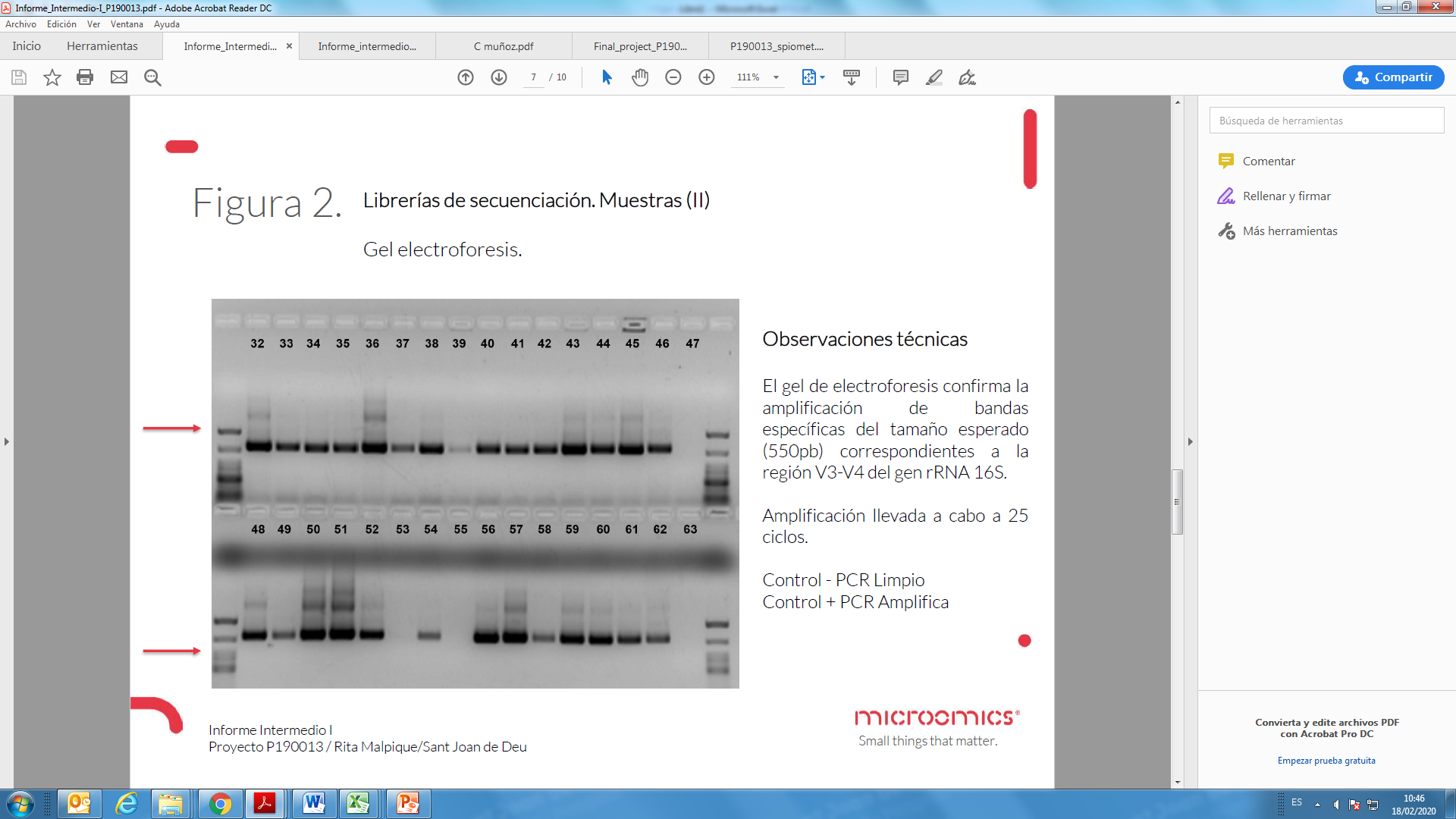 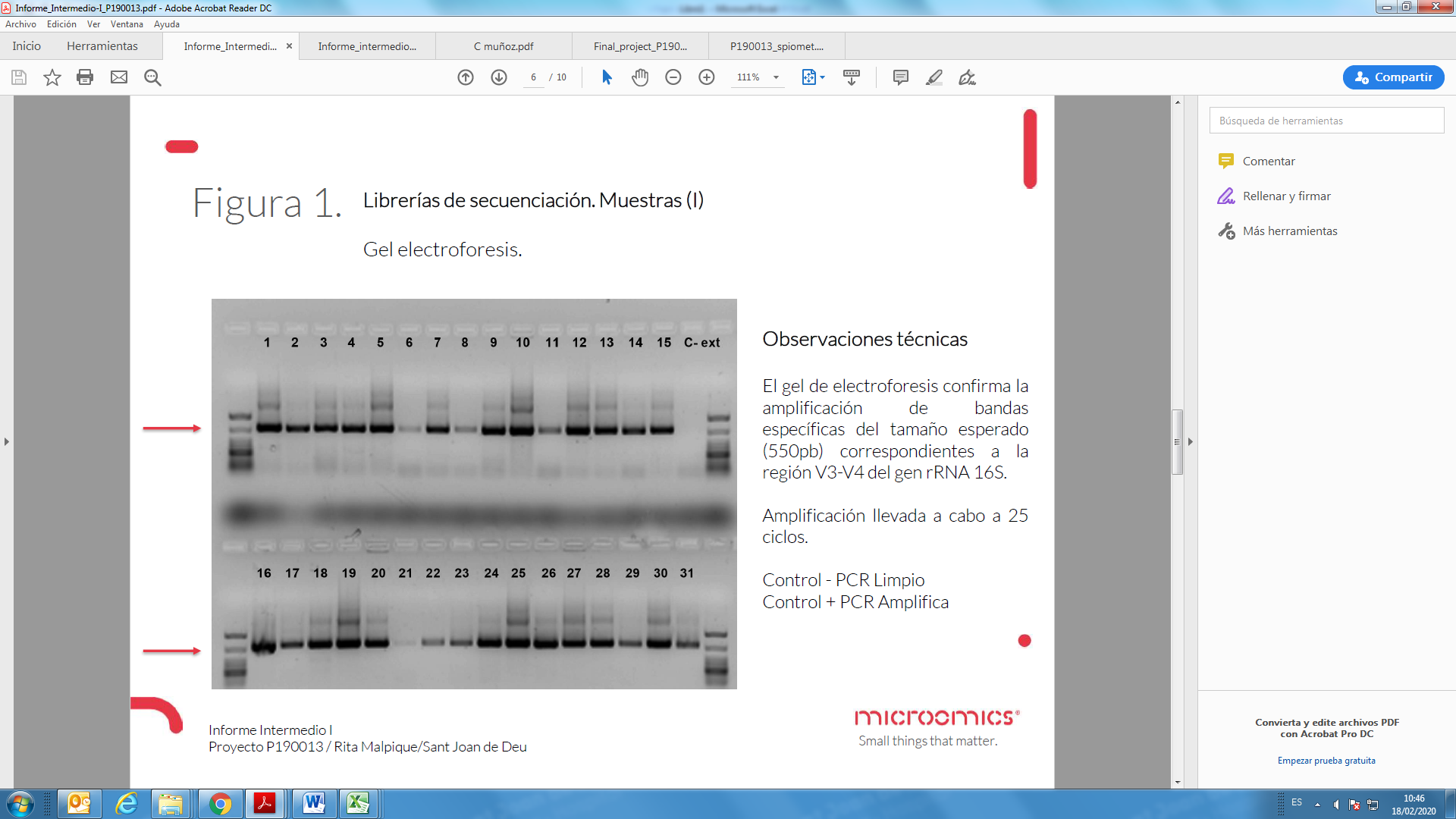 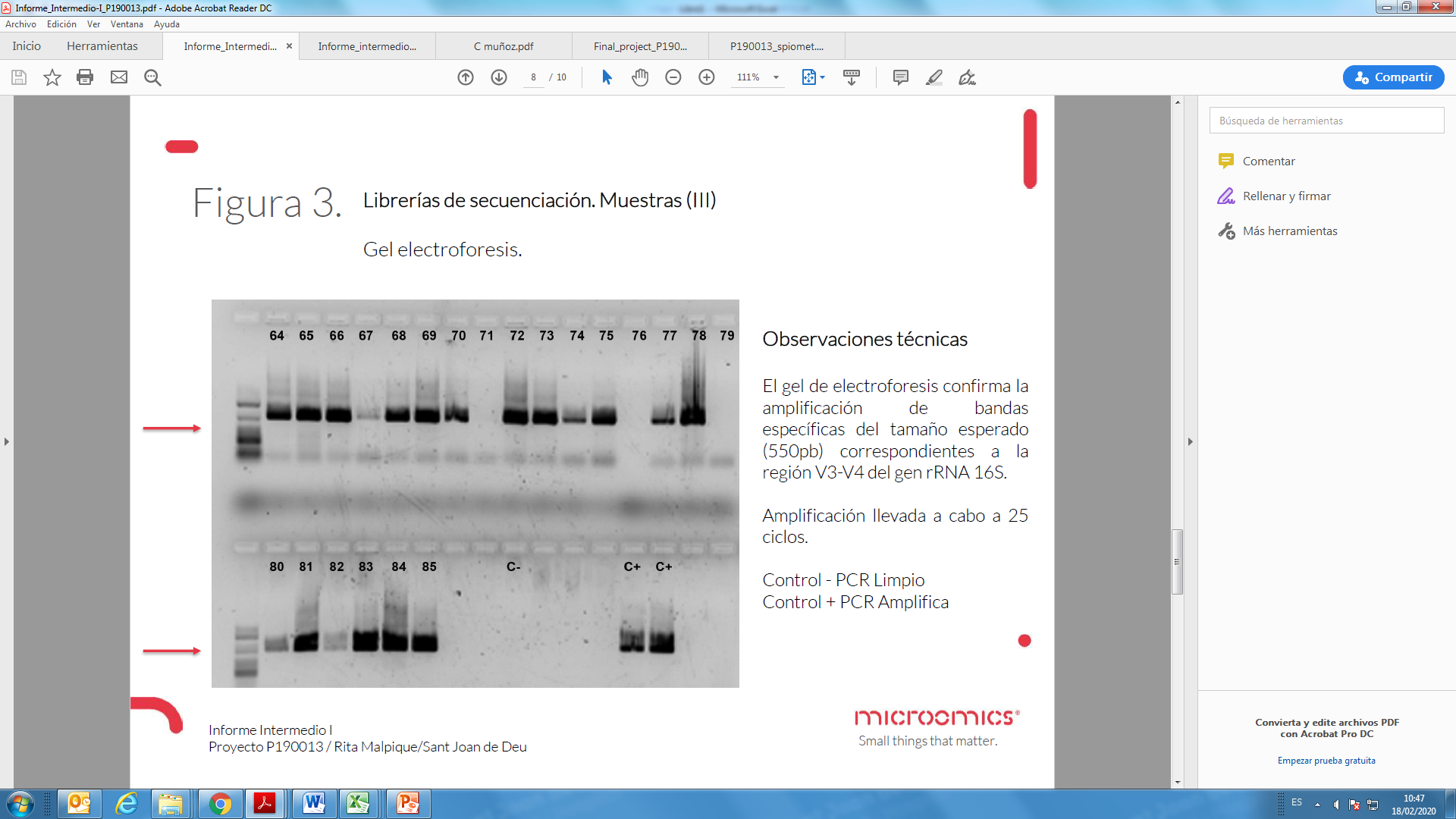